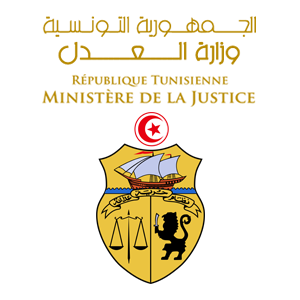 La 2ème conférence internationale du conseil de l’Europe sur le Trafic de Migrants
La traite des êtres humains et le Trafic de migrants en Tunisie
Badie JAZIRI
Magistrat - Chargé de mission  
Ministère de la justice – Tunisie
Strasbourg 
10-11 septembre 2024
Thèmes
Thème 1  : les Principaux chiffres et tendances
Thème 2 : le cadre légal national 
Thème 3 : l’organisation institutionnelle 
Thème 4 : La Stratégie de lutte contre la traite des êtres humains
                et Trafic des migrants et Les principaux défis en la  matière
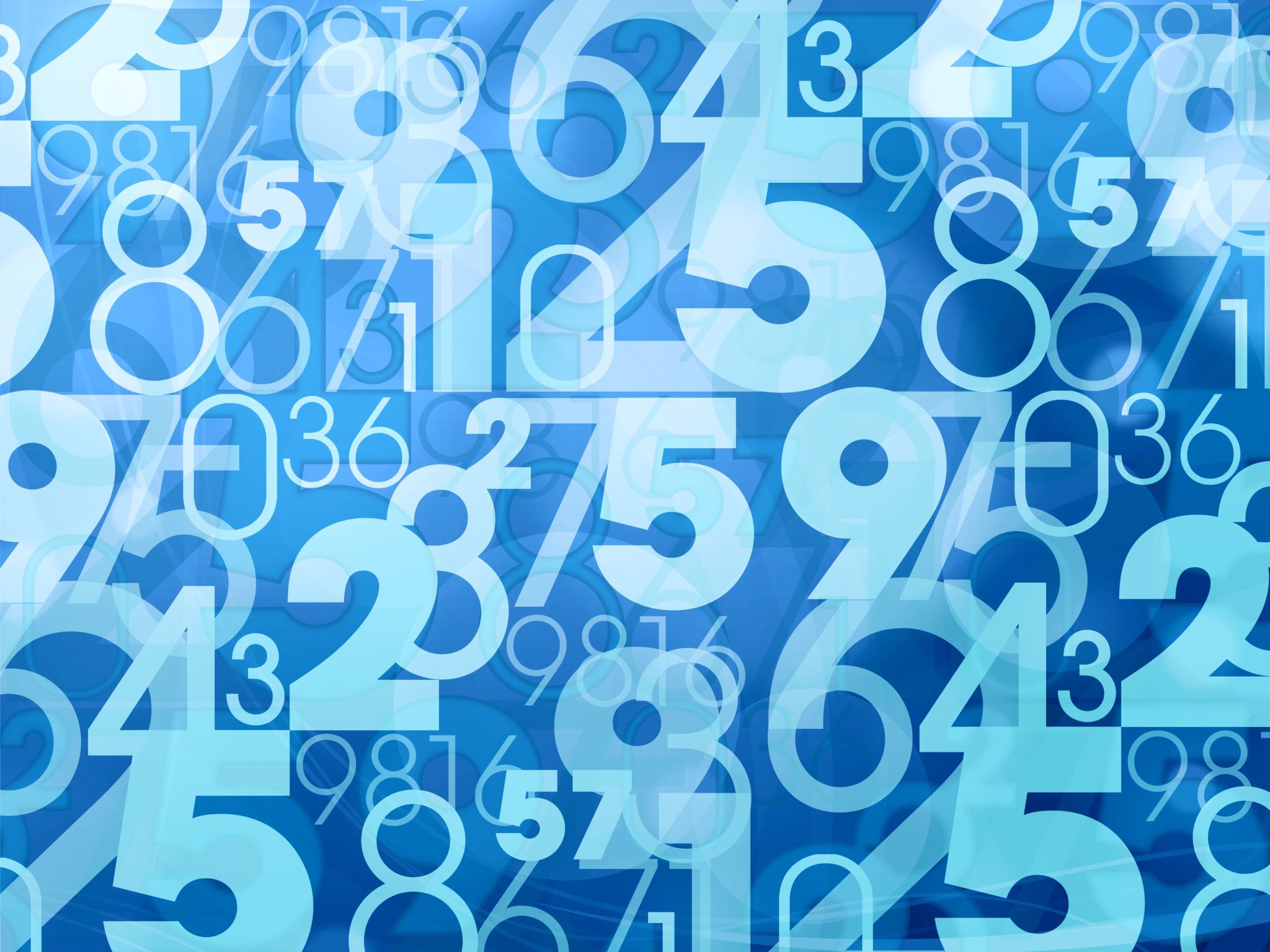 Thème 1 : 
	les Principaux chiffres et tendances
La traite des êtres humains et le trafic des migrants constituent tant une préoccupation
      et un défi international que national.
Le  nombre des victimes de traite des êtres humains en Tunisie * :









* selon les rapports de l'instance nationale de la lutte contre la traite des personnes en Tunisie pour les années 2018-2019-2020-2021.
Le nombre des enfants et femmes victimes *





Le nombre des trafiquants poursuivies pour des crimes relatives à la traite des êtres humains* 




* selon les rapports de l'instance nationale de la lutte contre la traite des personnes en Tunisie.
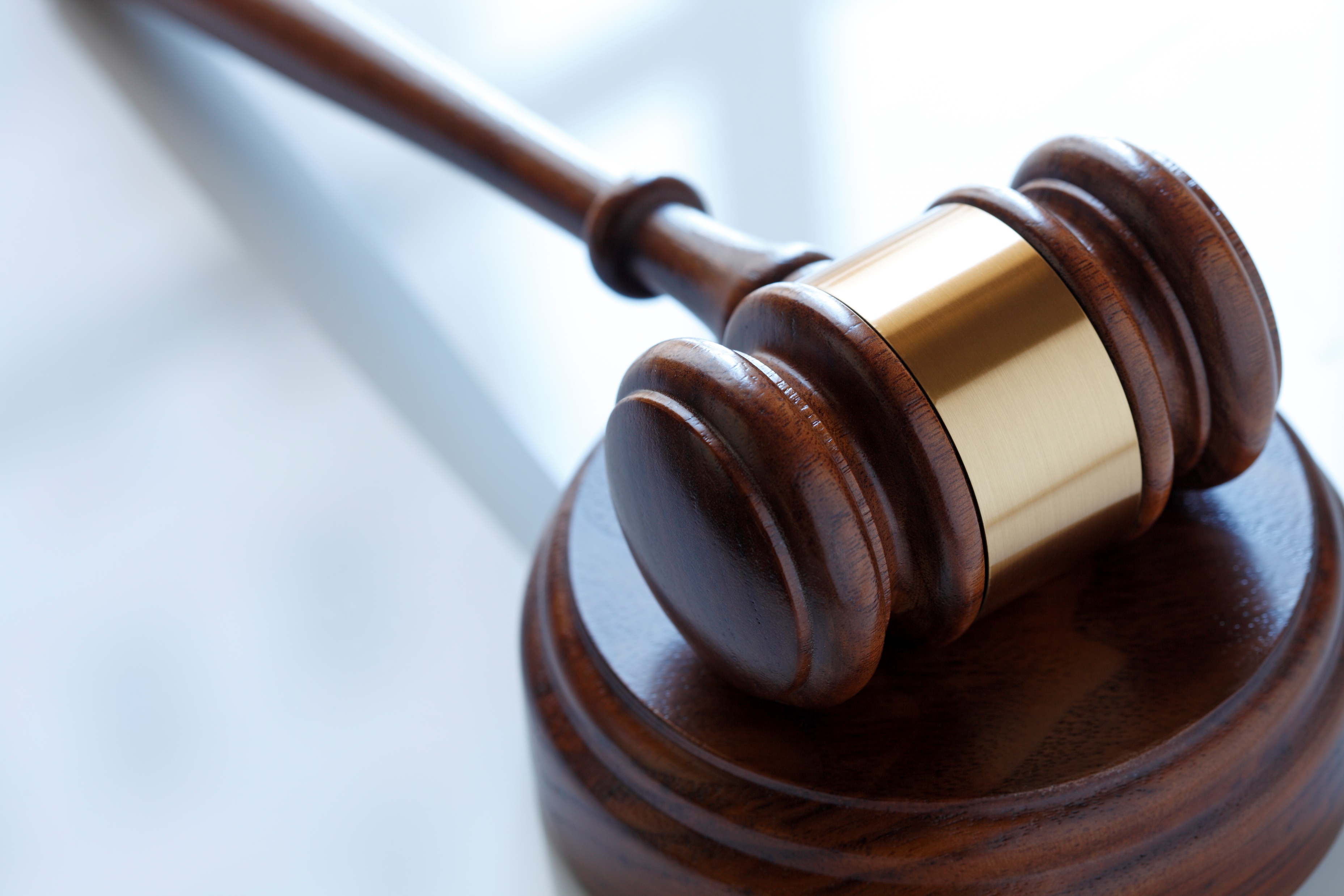 Thème 2 : 
	 le cadre légal national
1- L’incrimination de Trafic des migrants par les lois sur l'accès au territoire, le séjour, et des étrangers
la loi du 8 mars 1968 relative à la condition des étrangers en Tunisie,
	 le décret n°1968-198 du 22 juin 1968, réglementant l’entrée et le séjour des étrangers en Tunisie
	la loi du 14 mai 1975, relative aux passeports et aux documents de voyage
Les circonstances aggravantes pour le crime de Trafic des migrants par les lois sur l'accès au territoire, le séjour, l'établissement et des étrangers
2- l’incrimination de la traite des êtres humains
La loi organique n° 2016-61 du 3 août 2016, relative à la prévention et la lutte contre la traite des personnes
vise à prévenir toutes formes d’exploitation auxquelles pourraient être exposées les personnes, notamment, les femmes et les enfants, à lutter contre leur traite, en réprimer les auteurs et protéger et assister les victimes.
Elle vise également à promouvoir la coordination nationale et la coopération internationale dans le domaine de la lutte contre la traite des personnes dans le cadre des conventions internationales, régionales et bilatérales ratifiées par la République Tunisienne
Consécration de la même définition de protocole de Palerme  de la traite des êtres humains 
Les dispositions du code pénal, du code de procédure pénale, ainsi que les textes pénaux spéciaux sont applicables aux infractions de traite des personnes et aux infractions qui lui sont connexes prévues par la présente loi, sans préjudice des disposions qui lui sont contraires.
Les enfants sont soumis aux dispositions du code de protection de l’enfant.
Art 2 de La loi organique n° 2016-61 du 3 août 2016)
Est considérée comme traite des personnes : «l’attirement, le recrutement, le transport, le transfert, le détournement, le rapatriement, l’hébergement ou l’accueil de personnes, par le recours ou la menace de recours à la force ou aux  armes ou à toutes autres formes de contrainte, d’enlèvement, de fraude, de tromperie, d’abus d’autorité ou d’une  situation de vulnérabilité ou par l’offre ou l’acceptation de sommes d’argent ou avantages ou dons ou promesses  de dons afin d’obtenir le consentement d’une personne ayant autorité sur une autre aux fins d’exploitation, quelle  qu’en soit la forme, que cette exploitation soit commise par l’auteur de ces faits ou en vue de mettre cette personne  à la disposition d’un tiers. L’ exploitation comprend l’exploitation de la prostitution d’autrui ou d’autres formes d’exploitation sexuelle, le travail  ou les services forcés, l’esclavage ou les pratiques analogues à l’esclavage, la servitude ou la mendicité, le prélèvement total ou partiel d’organes, de tissus, de cellules, de gamètes et de gènes ou toutes autres formes d’exploitation »
Conformément aux standards internationaux, également le Protocole de Palerme, l’un des buts de la Loi de lutte contre la traite est de prévenir toutes formes d’exploitation, notamment à l’encontre des femmes et des enfants (art.1).
 en ce qui concerne de la traite des enfants et certains groupes vulnérables, il n’est pas nécessaire de démontrer qu’il y a eu recours à la force, tromperie ou tout autre moyen. Il suffit de vérifier l’éxistance  :
1. Un acte : le recrutement, le transport, le transfert, le détournement, le rapatriement, l’hébergement ou l’accueil de personnes (art. 2)
2. Que cet acte avait pour but spécifique l’exploitation (art. 5).
Les sanctions de la traite des êtres humains selon la loi organique n° 2016-61 du 3 août 2016
Art. 8 – Est puni de dix ans d’emprisonnement et d’une amende de cinquante mille dinars, quiconque commet l’une des infractions relatives à la traite des personnes prévues par l’alinéa premier (1) de l’article 2 de la présente loi.
la moitié des peines encourues pour les infractions de traite des personnes pour l'incitation publiquement par tout moyen, à les commettre
Art. 10 – Est puni de sept ans d’emprisonnement et d’une amende de quarante mille dinars, quiconque adhère ou participe, à l’intérieur ou à l’extérieur du territoire de la République, à quelque titre que ce soit, à un groupe criminel organisé ou à une entente dans le but de préparer, arranger ou commettre l’une des infractions de traite des personnes prévues par la présente loi
La peine encourue est de quinze ans d’emprisonnement et d’une amende de cent mille dinars pour les personnes qui ont formé ou dirigé les groupes criminels organisés ou les ententes précitées.
Art. 12 – Est puni de trois ans d’emprisonnement et d’une amende de dix mille dinars quiconque fait sciemment usage des réseaux de communication et d’information dans le but de commettre l’une des infractions visées par la présente loi, et ce indépendamment des peines prévues pour ces infractions.
La loi organique n° 2016-61 du 3 août 2016, relative à la prévention et la lutte contre la traite des personnes incrimine le Trafic illicite des migrants en vue de commettre des infractions de traites des personnes.
 Art. 11 – Est puni de dix ans d’emprisonnement et d’une amende de cinquante mille dinars quiconque commet, intentionnellement, l’un des actes suivants : renseigner, arranger, faciliter, aider, servir d’intermédiaire ou organiser par tout moyen, même gratuitement, l’entrée ou la sortie d’une personne du territoire tunisien, légalement ou clandestinement, que ce soit par terre, mer ou air, à partir des points de passage ou autres, en vue de commettre l’une des infractions de traite des personnes prévues par la présente loi ou que cette personne en soit la victime
 fabriquer ou falsifier des documents d’identité, de voyage, de séjour ou autres permis ou certificats mentionnés dans les articles 193 à 199 du code pénal au profit d’un groupe criminel organisé, ou d’une entente ou au profit des personnes en rapport avec les infractions de traite des personnes prévues par la présente loi.».
la loi organique n° 2016-61 du 3 août 2016 a consacrée la notion de La situation de vulnérabilité : Toute situation dans laquelle une personne croit être obligée de se soumettre à l’exploitation résultant notamment du fait que c’est un enfant, de sa situation irrégulière, d’état de grossesse pour la femme, de son état d’extrême nécessité, d’un état de maladie grave ou de dépendance, ou de carence mentale ou physique qui empêche la personne concernée de résister à l’auteur des faits (art2)
La victime ne peut pas être punie pour un crime commis dans le cadre d’une infraction de traite dont elle était victime ( Art. 6 – N’est pas punissable toute personne qui a commis une infraction liée d’une manière directe à l’une des infractions de traite des personnes dont elle était victime.)
Le consentement de la victime ne compte pas pour l’appréciation de la consommation de l’infraction de traite des personnes si elle est commise par l’utilisation de l’un des moyens énumérés par l’article 2,
Le consentement de la victime ne peut être considéré comme une circonstance atténuant les peines prévues par la loi.
Les circonstances aggravantes
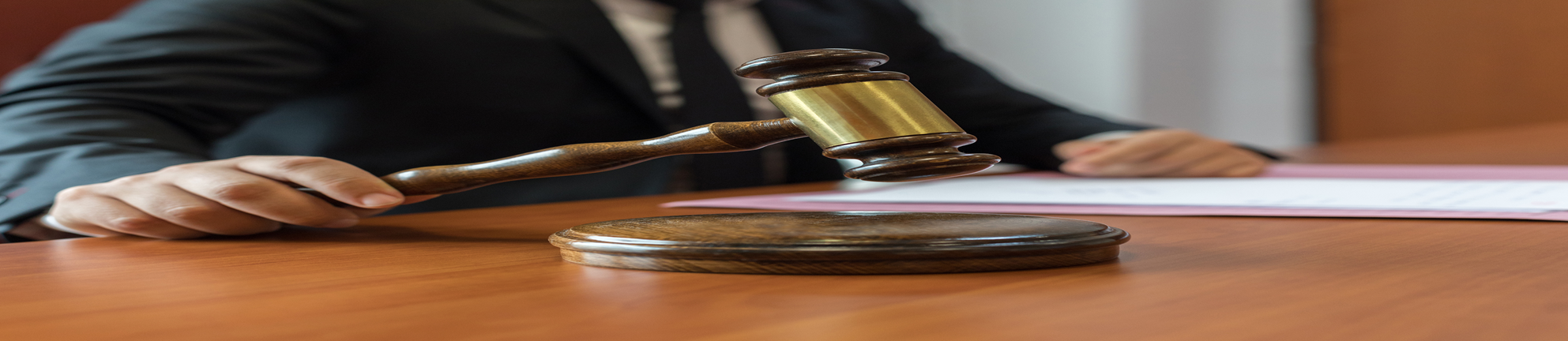 Thème 3 :

 L’organisation institutionnelle
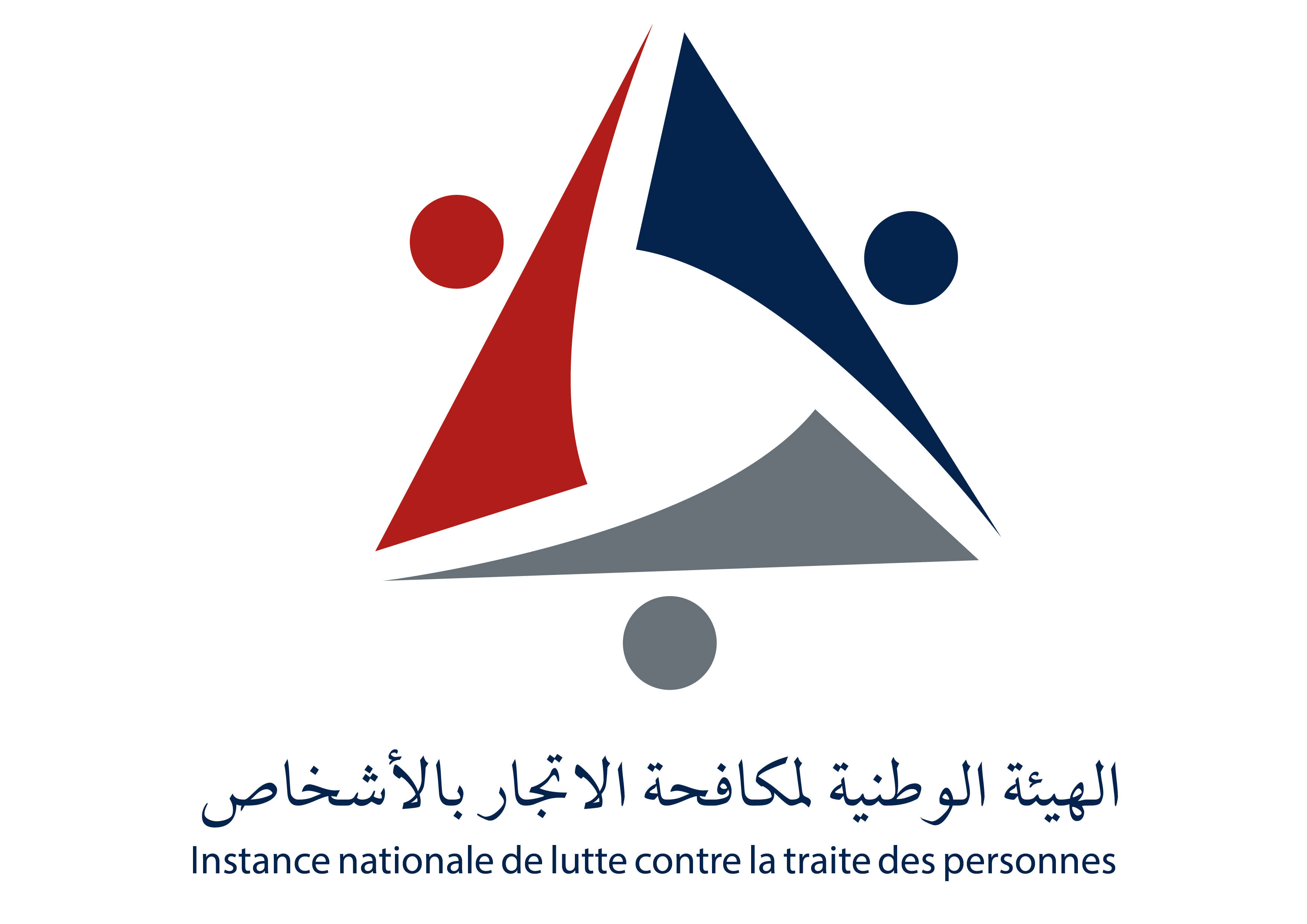 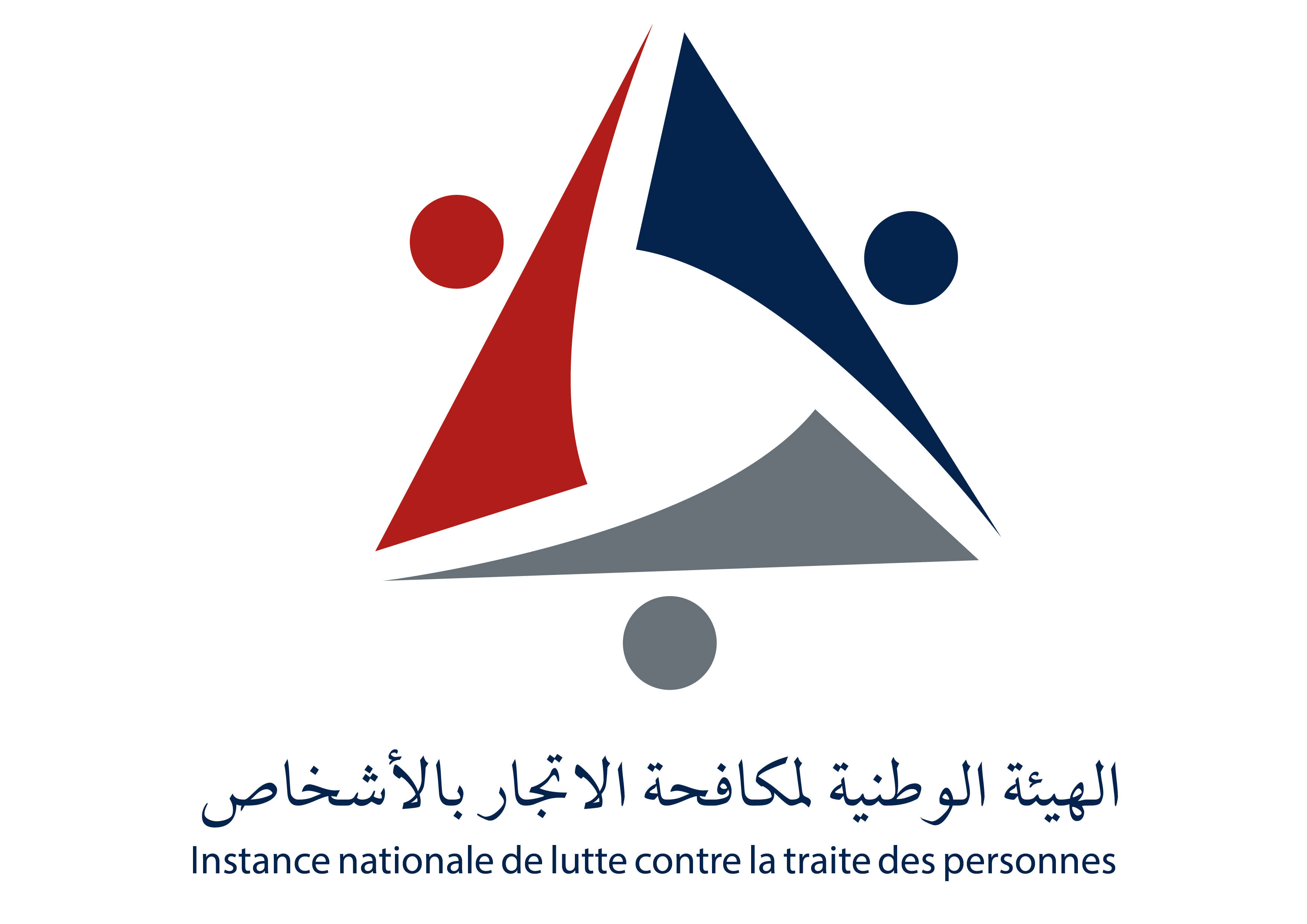 L’instance nationale de lutte contre la traite des personnes (INLTP)*
Conformément à la loi n°2016-61, il incombe à l’INLTP d’édicter des principes directeurs permettant aux intervenants de détecter les opérations de traite des personnes, de les signaler, d’identifier les victimes et de leur apporter l’assistance nécessaire et de coordonner entre les différents intervenants, 
Elle chargée aussi de:
recevoir les signalements sur des opérations de traite des personnes et les transmettre aux instances juridictionnelles compétentes
coopérer avec les organisations de la société civile et les autres organisations concernées pour faciliter la mise en application de leur programme en matière de protection, assistance et de réinsertion des victimes,
Coordonner les politiques publiques en matière de lutte contre la traite sur le plan national 
Mettre en œuvre la stratégie nationale visant à prévenir et à lutter contre la traite des personnes  et proposer les mécanismes appropriés pour sa mise en œuvre






* elle est sous la tutelle du ministère de la justice.
Le ministère de la justice : ( poursuites et instruction) 
Le ministère public exerce l’action publique relative aux infractions relatives à la traite des personnes ou au trafic des migrants  et procède à l’instruction des juges dans les  dites affaires ( des juges d’instruction et des procureurs et substituts du procureur de formés en la matière) 
L’aide juridictionnelle peut être accordée aux migrants et les victimes de traite des êtres humain pour engager les procédures judiciaires civiles ou pénales les concernant. 
Les bureaux d’aide judiciaire ayant leurs sièges aux tribunaux de première instance.
Le ministère de l’intérieur: 
Dans le cadre du volet judiciaire, les Unités spécialisées dans la lutte contre les violences à l’encontre des femmes et des enfants ou les équipes de la police judiciaire et de la Garde nationales mènent les enquêtes.
Les agents de la police aux frontières dans les points de transit terrestres, maritimes et aériens, jouent un rôle primordial dans la détection des infractions liées à la traite et au trafic des migrants et à l’identification des victimes potentielles,
Le ministère des Affaires sociales :
ses services jouent  un rôle important en matière d’assistance aux victimes tunisiennes et étrangères , notamment les enfants et les femmes (encadrement, orientation et l’hébergement des victimes dans les institutions de protection sociale , aides sociales aux victimes et à leurs familles par les institutions d’aide sociale,
Le ministère des Finances : Les services de la douane
Les agents de la douane exercent les prérogatives de police judiciaire dans le cadre des investigations qu’ils mènent à propos d’infractions liées à la traite des personnes et au trafic des migrants.
Décret gouvernemental n° 2020-416 du 9 juillet 2020, portant exonération exceptionnelle du droit de régularisation de situation des étrangers désirant quitter définitivement le territoire tunisien.
Le ministère de la santé :
Assure les services de soins médicaux et psychologiques aux victimes -  la vaccination contre  le COVID-19 et les autres épidémies pour les victimes de traite et les migrants en situation irrégulière en Tunisie 
Exemple: le circulaire du ministre de la Santé N.10 du 19/03/2019 portant sur l'accueil et l'assistance médicale des migrants en Tunisie   
La loi n°2016-61 accorde aux victimes de la traite des personnes la gratuité des soins et de traitement dans les établissements publics de santé
Les associations et organisations de la société civile nationales et internationales: 
 Hébergement aux victimes - Aide et encadrement psychologique et social - Réinsertion familiale - Réhabilitation sociale – aides pour le retour volontaire- accompagnement, orientation et encadrement des migrants – signalement
Thème 4 :

 La Stratégie de lutte contre la traite des êtres humains et le trafic des migrants et Les principaux défis en la matière
Aux fins de respecter les engagements internationaux, notamment l’adoption et la ratification de la Convention des Nations unies contre la criminalité transnationale organisée et son protocole additionnel de Palerme , la Tunisie a adoptée dans le cadre de la loi du 3 août 2016 une stratégie de lutte contre la traite des êtres humains et elle repose sur quatre piliers, appelés les « 4 P » :

• PRÉVENTION : Prévenir la traite des personnes.

• PROTECTION : Protéger et prêter assistance aux personnes victimes de la traite.

• POURSUITE : Poursuivre les trafiquants.

• PARTENARIATS : Promouvoir la coopération et les partenariats entre les pays, avec les organisations non gouvernementales, les autres institutions de la société civile et les organisations internationales pour atteindre de façon efficace les objectifs de Protection, Prévention et Poursuite.
Les principaux défis en matière de lutte contre le Trafic des migrants et la traite des êtres humains
Défis d’ordre international:
Les répercussions  de la situation économique et financière mondiale et en Afrique
La situation géopolitique et sécuritaire en Afrique 
Le changement climatique en Afrique 
Les effets de la COVID 19 et les autres épidémies 
Défis d’ordre national: 
L’importance de flux migratoire vers la Tunisie 
la collecte  des données sur les victimes et les victimes potentielles vue l’absence d’une base de données numérique actualisée
L’importance des fonds financiers et des moyens logistiques nécessaires pour assurer l'assistance sociale et psychologiques , l’ Aide et l’encadrement social des victimes - Réinsertion familiale - Réhabilitation sociale – aides pour le retour volontaire- accompagnement, orientation et encadrement des migrants  et la réinsertion dans les pays d’origines
L’importance des fonds financiers et les moyens logistiques nécessaires pour assurer la détection des infractions liées à la traite et au Trafic des migrants  par les agents de ministère de l’intérieur et les équipes de douanes dans les points de transit terrestres, maritimes et aériens
 L’importance des fonds financiers et les moyens logistiques nécessaires pour permettre à l'instance nationale de lutte contre la traite de personnes de mettre en œuvre la stratégie nationale visant à prévenir et à lutter contre la traite des personnes et aussi mettre en œuvre sa stratégie pour les années 2023-2027 
 L’importance des fonds financiers et les moyens logistiques nécessaires pour assurer la détection des infractions liées à la traite et au Trafic des migrants et faire aux nouvelles techniques utilises par les passeurs tel que l’utilisation des réseaux sociaux
L’importance des fonds financiers et les moyens logistiques nécessaires pour intégrer la numérisation aux techniques de lutte contre la traite des êtres humains et au Trafic des migrants,
Par la ratification de la Convention des Nations unies contre la criminalité transnationale organisée et ses protocoles additionnels, et la convention de conseil de l'Europe sur  la lutte contre la traite des êtres humains et les autres textes internationaux en la matière  la Tunisie a pu avoir un cadre juridique adéquat qui assure à la fois la répression de ces crimes , la poursuite et la sanction des passeurs et la protection des victimes et la détection des victimes potentielles
Le choix stratégique de la Tunisie en favorisant la coordination des efforts entre les organismes nationaux et la coopération internationale en la matière a permis la mise en place d’un Mécanisme national d’orientation des victimes (MNO) qui se base  sur la détection , l’identification , la protection et l’ assistance et l’orientation ce qui permettra l'identification et l'orientation des victimes vers les services de prise en charge appropriés qui assureront leur protection et leur accompagnement ( en partenariat avec l'Union européenne et le Conseil de l'Europe)
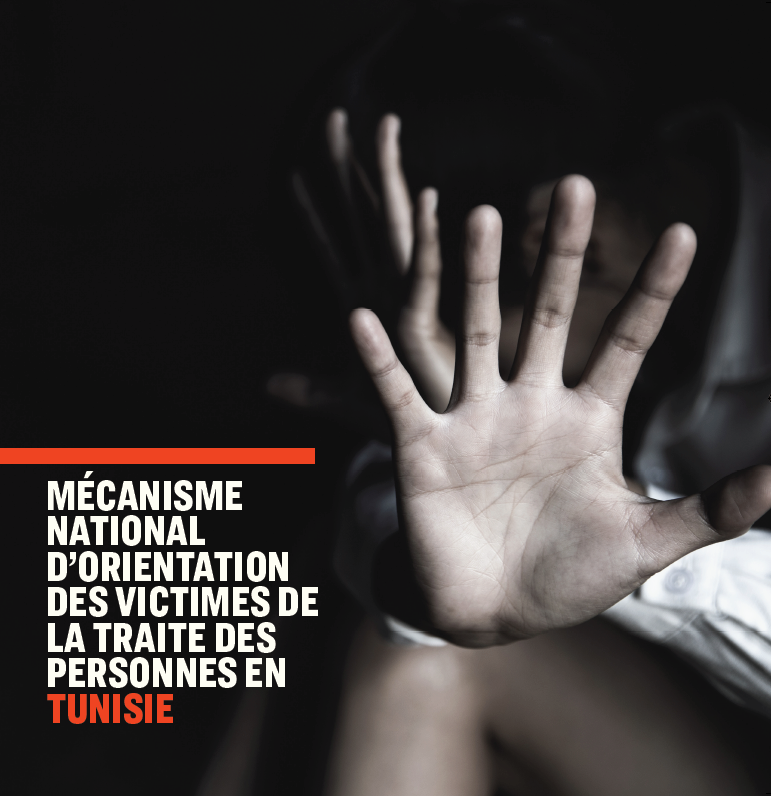 La lutte contre la traite des êtres humains et le Trafic des migrants reste un défi international et la protection des  droits des victimes reste une responsabilité collective
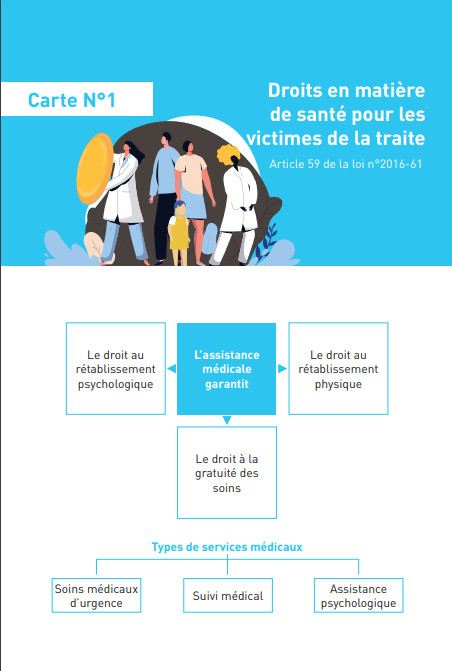 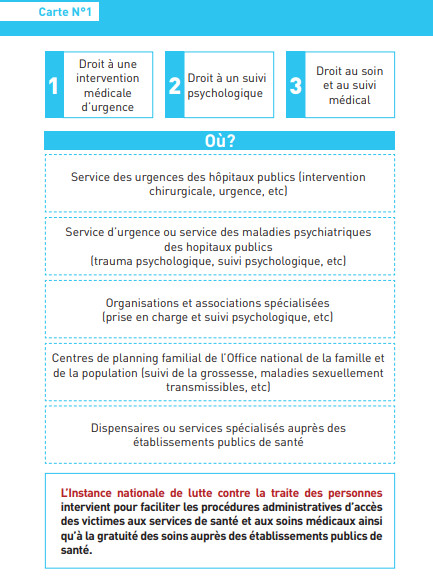 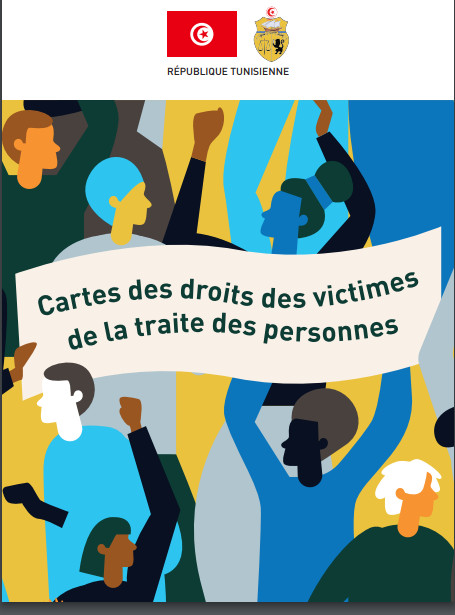 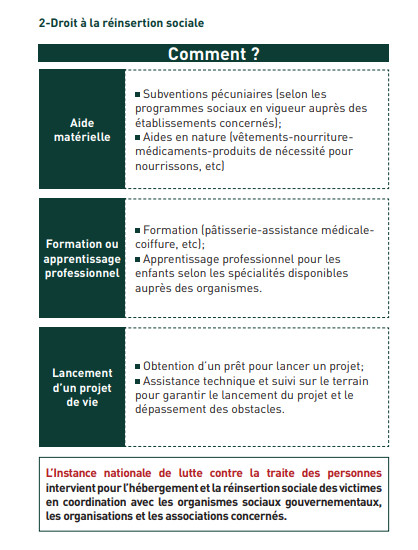 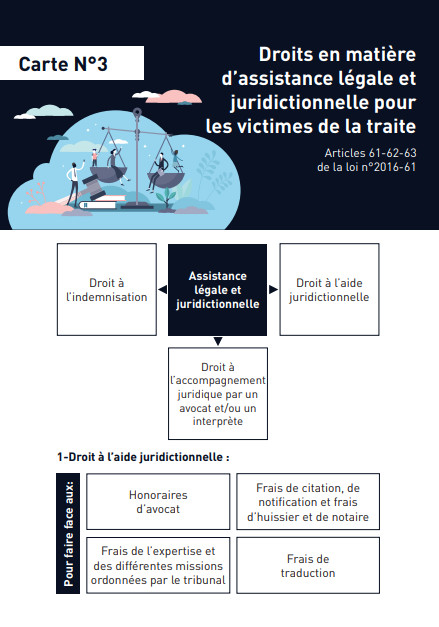 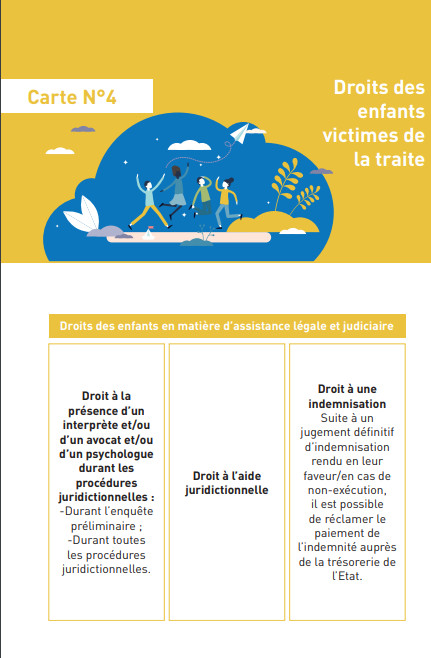 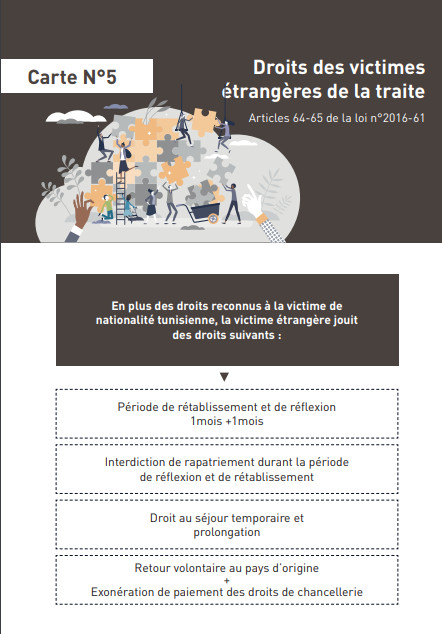 Merci pour votre attention